Validation studies of the tungsten isotopes for the JEFF-4 Library
Andrej Trkov on behalf of the INDEN network
Jožef Stefan Institute, Jamova cesta 39, 1000, Ljubljana, Slovenia
Summary of new/modified evaluations
U-235, U-238: new evaluations provided by Gilles Noguere for JEFF-4t5
Th-232: The following changes were introduced:
Elastic angular distributions up to 1.5 MeV taken from JENDL-5.0 (EMPIRE problem)
Subthreshold fission cross section up to 0.7 MeV taken from JENDL-5.0 (fix)
Capture cross section in the energy range 50 – 500 keV taken from JENDL-5.0 
U-233: Starting from “u233jeff4t3.endf”, replace capture by JENDL-5.0 in the energy range 600 eV - 20 MeV (driven by CEA PROFIL experiment)
U-233 (still to do):
Merge resonance parameters up to 2.5 keV
Use nubar from ENDF/B-VIII.1, renormalize to thermal value (thermal to 50 keV)
Tungsten isotopes: fine-tuning of capture cross sections
W-182  JENDL-5.0 (112-170 keV), JEFF-3.3 (0.5-15 MeV)
W-183 JEFF-3.3 (255-600 keV)
W-184  JENDL-5.0 (10 keV-20MeV)
Objective
Validate ENDF/B-VIII.1 (label “e81a”) and JEFF-4t4 (label “jeff4t4”)
Test the impact of refined tungsten isotope evaluations (label “f4t3U358ThAl3Wg”)
Tungsten Benchmarks
No.  ICSBEP Label        Short name  Common name         Comment              
  ----------------------------------------------------------------------------- 
    1  IEU-MET-FAST-013    imf013      ZPR-9/1             Tungsten                
    2  IEU-MET-FAST-014    imf014-002  ZPR-9/2             Tungsten                
    3  IEU-MET-FAST-014    imf014-003  ZPR-9/3             Tungsten                
    4  HEU-MET-FAST-060    hmf060-004  ZPR-9/4             Tungsten ; Al           
    5  HEU-MET-FAST-067    hmf067-005  ZPR-9/5             Tungsten ; Al ; Graphite
    6  HEU-MET-FAST-067    hmf067-006  ZPR-9/6             Tungsten ; Al ; Graphite
    7  HEU-MET-FAST-070    hmf070-007  ZPR-9/7             Tungsten ; Al           
    8  HEU-MET-FAST-070    hmf070-008  ZPR-9/8             Tungsten ; Al ; Be      
    9  HEU-MET-FAST-070    hmf070-009  ZPR-9/9             Tungsten ; Al ;         
   10  HEU-MET-FAST-003    hmf003-008  Topsy-W_1.9in       LANL Tungsten           
   11  HEU-MET-FAST-003    hmf003-009  Topsy-W_2.9in       LANL Tungsten           
   12  HEU-MET-FAST-003    hmf003-010  Topsy-W_4.5in       LANL Tungsten           
   13  HEU-MET-FAST-003    hmf003-011  Topsy-W_6.5in       LANL Tungsten           
   14  HEU-MET-FAST-049    hmf049-001  KFBN2-1cm           Tungsten                
   15  HEU-MET-FAST-049    hmf049-002  KFBN2-3cm           Tungsten                
   16  HEU-MET-FAST-049    hmf049-003  KFBN2-8cm           Tungsten                
   17  HEU-MET-FAST-050    hmf050      KFBN2-f1            Tungsten                
   18  HEU-MET-FAST-052    hmf052      KFBN2-f2            Tungsten ; Be ; U238    
   19  HEU-MET-MIXED-017   hmm017      KFBN2-f3            Tungsten ; PE           
   20  HEU-MET-FAST-084    hmf084-14   Comet-W_1.0in       Tungsten                
   21  HEU-MET-FAST-084    hmf084-25   Comet-W_0.5in       Tungsten                
   22  HEU-MET-FAST-085    hmf085-006  Comet-W_2.0in       Tungsten                
   23  PU-MET-FAST-005     pmf005      Planet-Pu/W1.8in    LANL Tungsten           
   24  U233-MET-FAST-004   umf004-001  Planet-U3/W_1in     LANL Tungsten           
   25  U233-MET-FAST-004   umf004-002  Planet-U3/W_2in     LANL Tungsten           
  -----------------------------------------------------------------------------
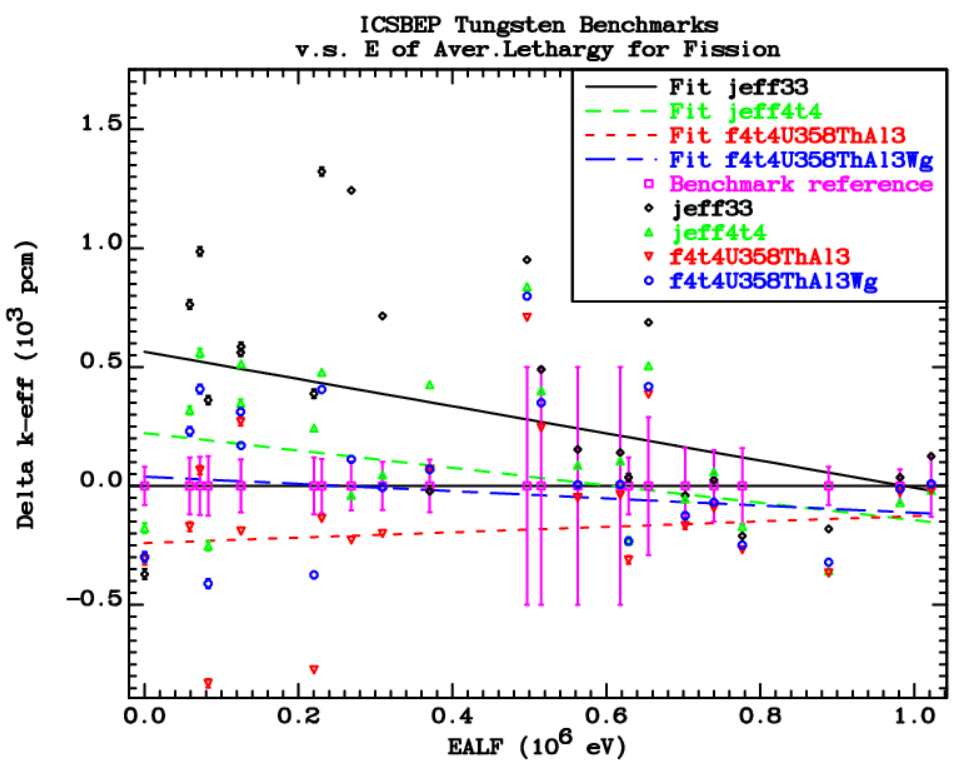 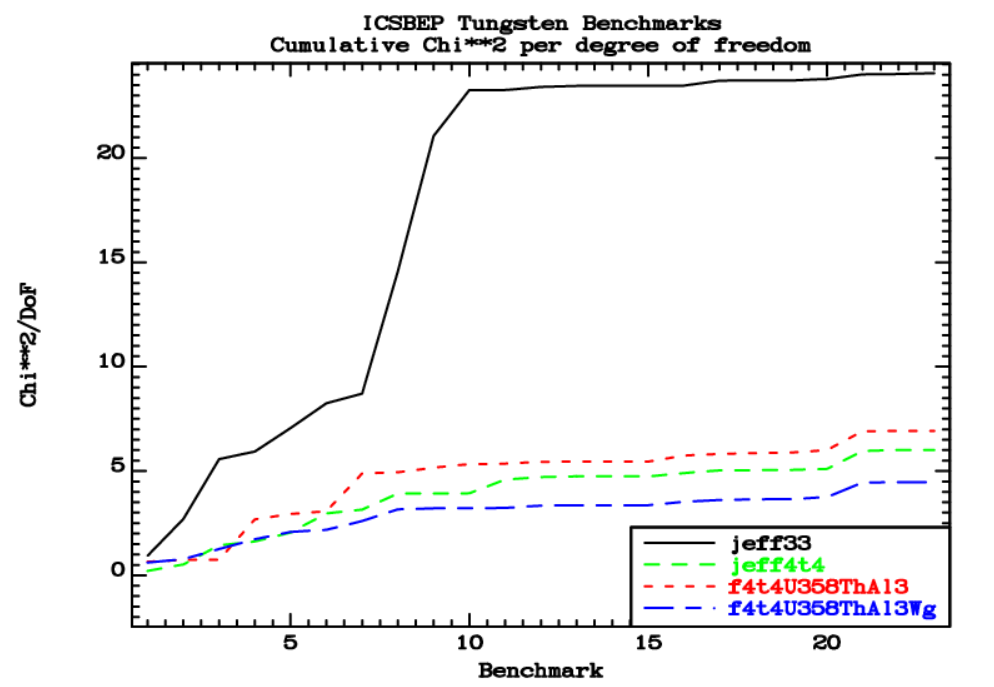 Conclusions
Improving tungsten evaluations proved more tricky than initially anticipated
Cross section curves for capture were refined considering (new) experimental data
In combination with other improvements in the JEFF-4t5 candidate evaluations, considerable improvement in performance of the tungsten evaluations was observed
Improvements in tungsten for the ENDF/B-VIII.1 library are not so clear-cut